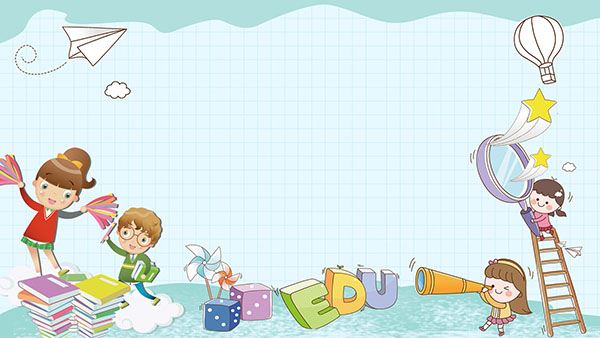 TRƯỜNG MẦM NON TUỔI HOA
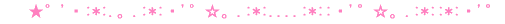 Lĩnh vực: Phát triển nhận thức
     Môn:  LQVT
     Đề tài: Dạy trẻ nhận biết và gọi đúng
                 tên hình vuông

     Đối tượng: Lớp MG 3 – 4 tuổi 

  Giáo viên: Khuất Thị Oanh
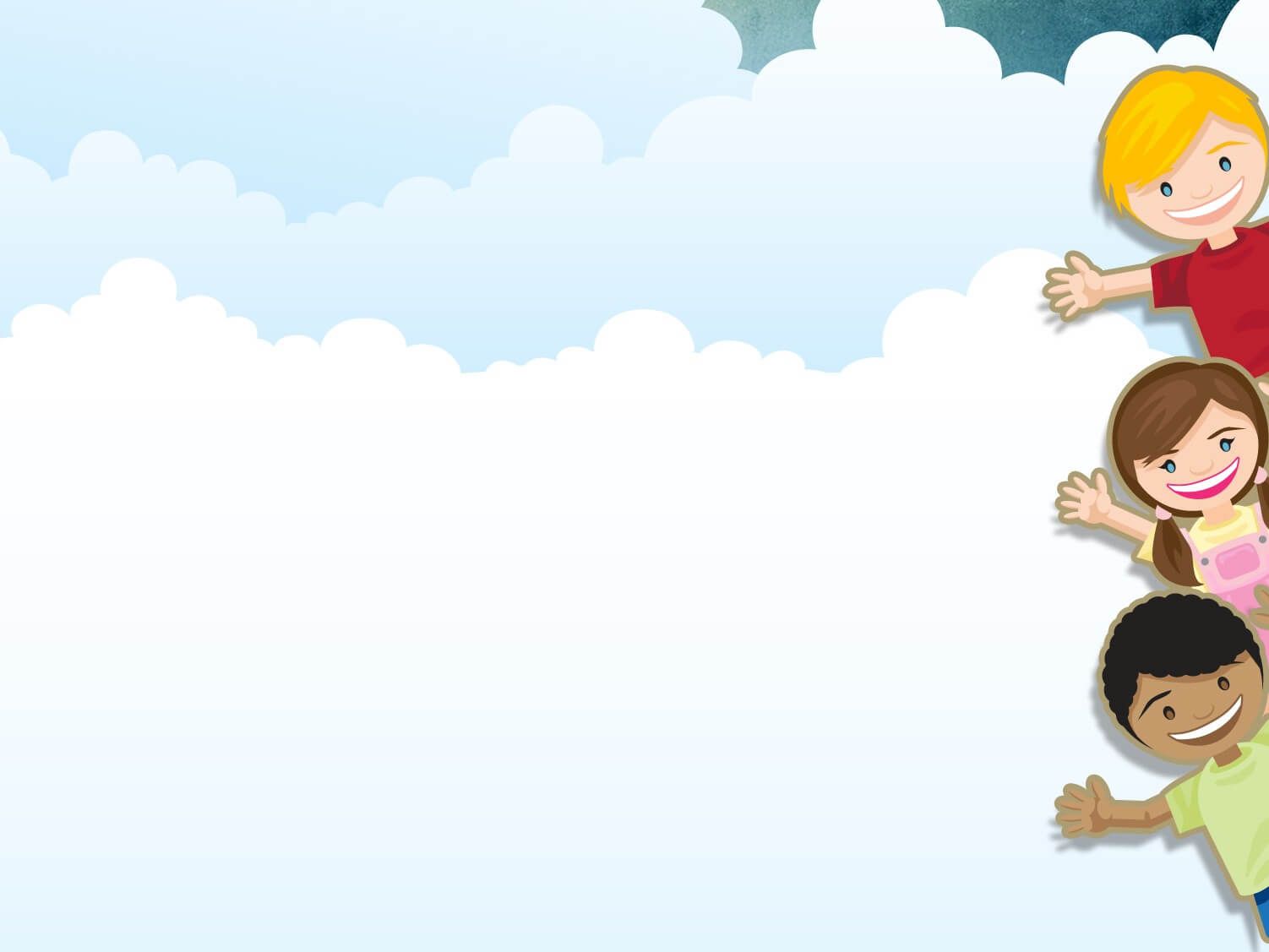 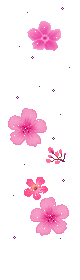 Phần 1: Tìm hiểu
Tham quan siêu thị mini
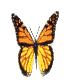 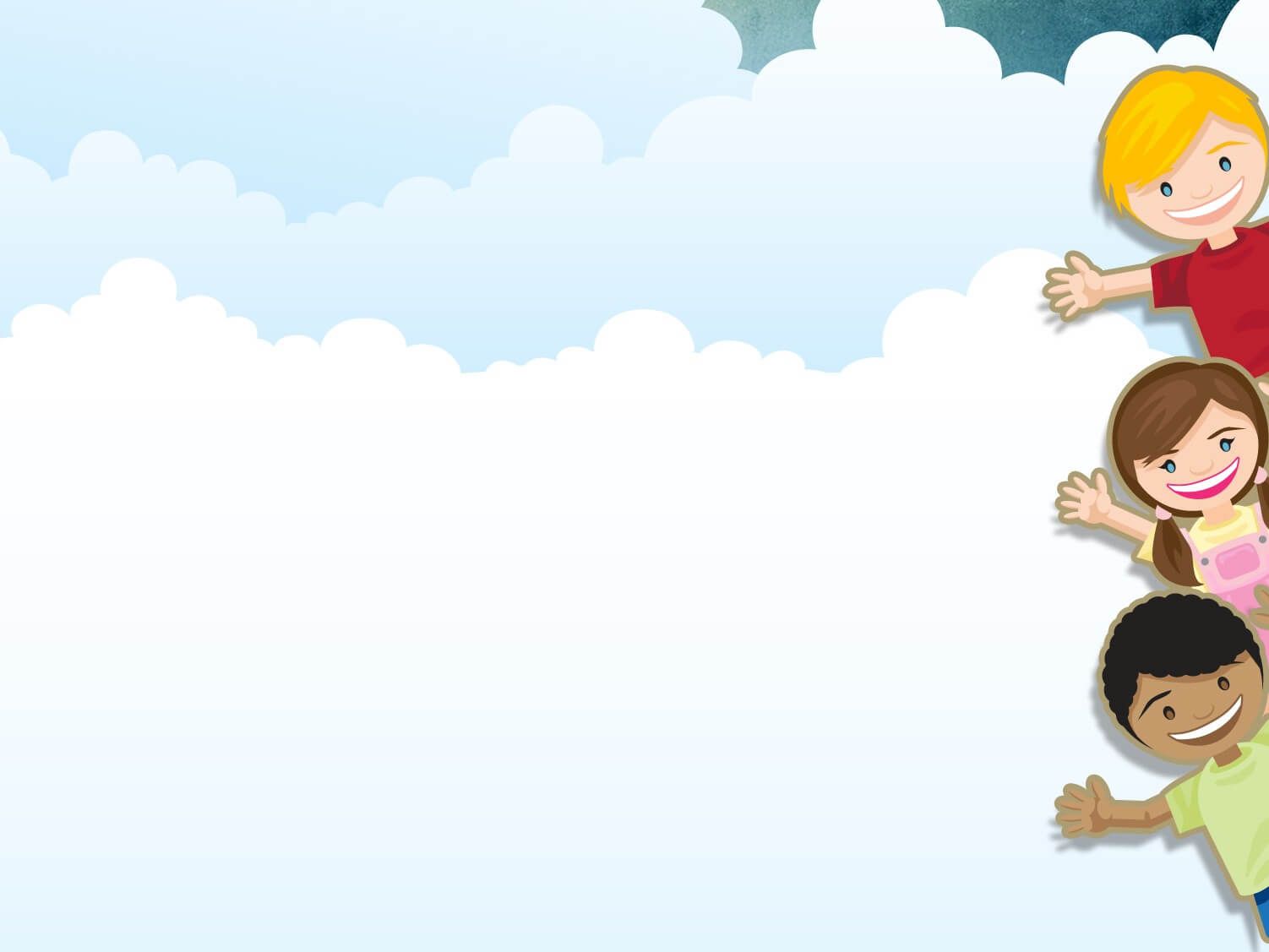 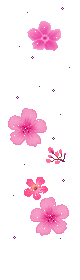 Phần 1: Tìm hiểu
Tham quan siêu thị mini
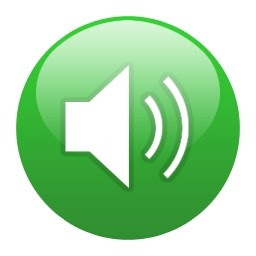 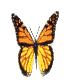 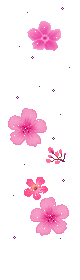 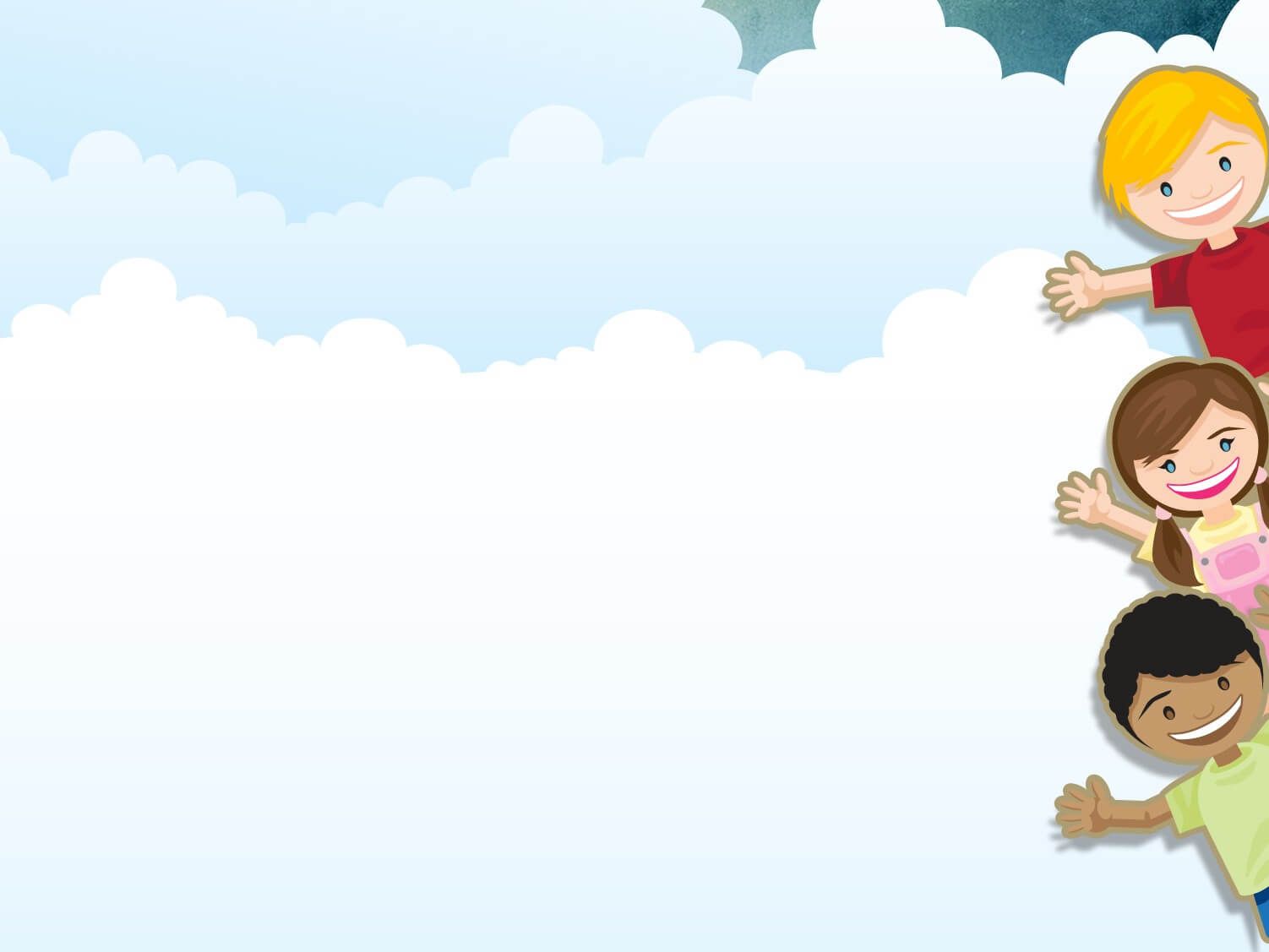 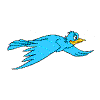 Phần 2: Cùng khám phá
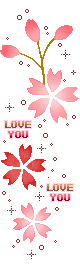 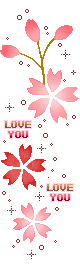 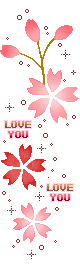 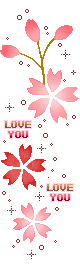 Hình tròn
Hình vuông
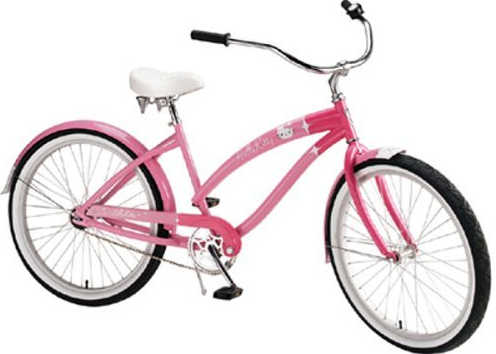 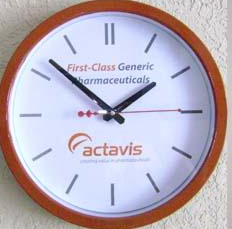 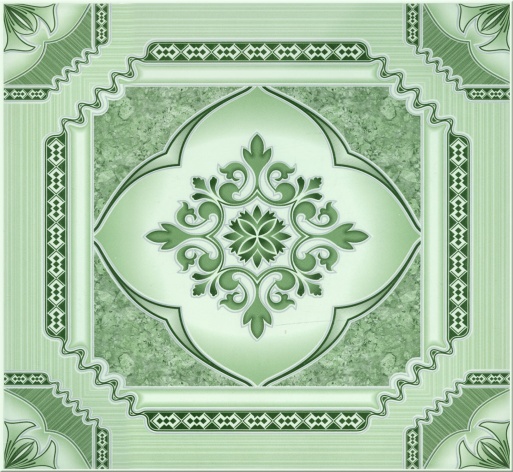 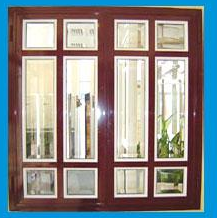 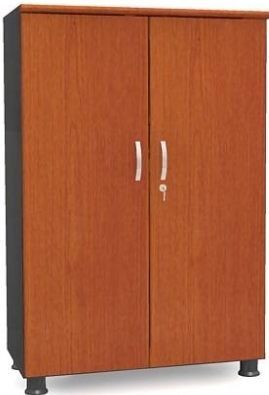 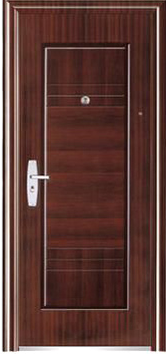 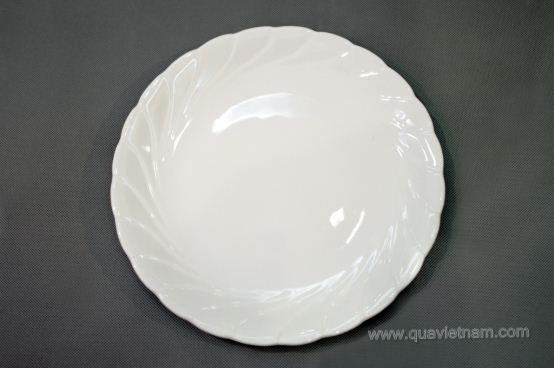 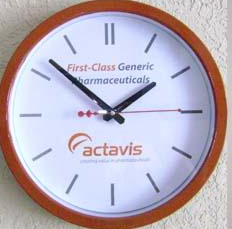 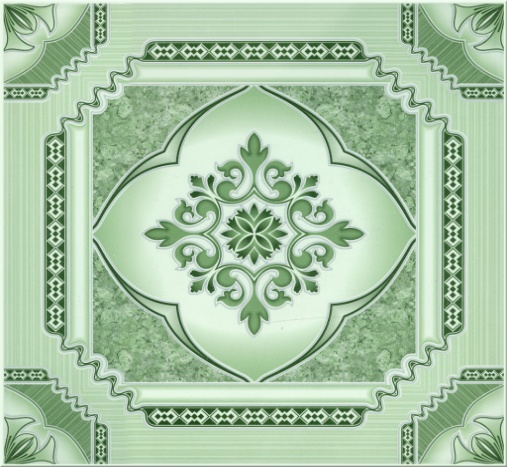 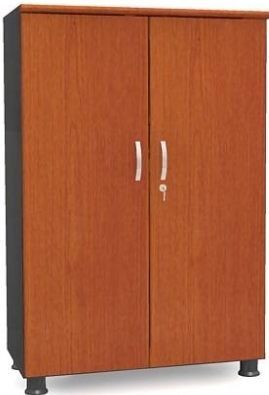 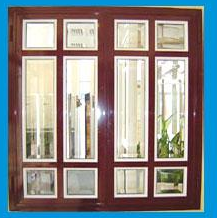 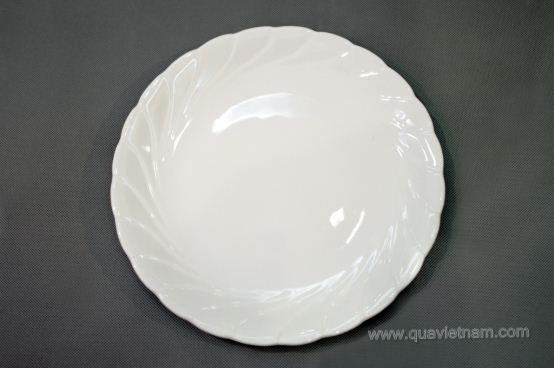 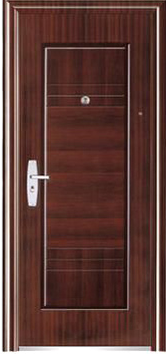 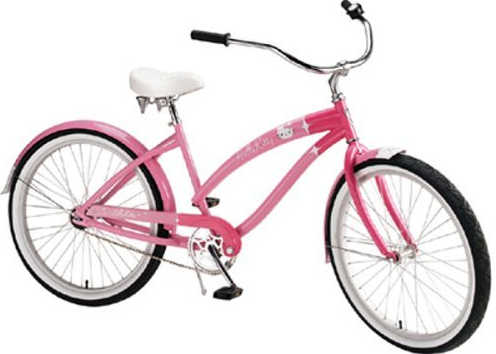 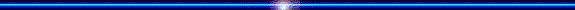 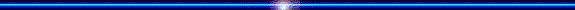 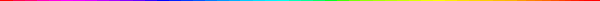 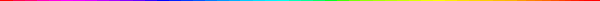 Hình gì xuất hiện?
Hình tròn
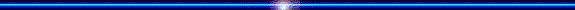 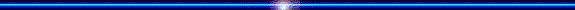 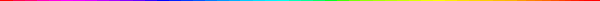 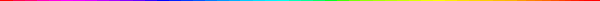 Hình gì xuất hiện?
Hình vuông
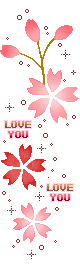 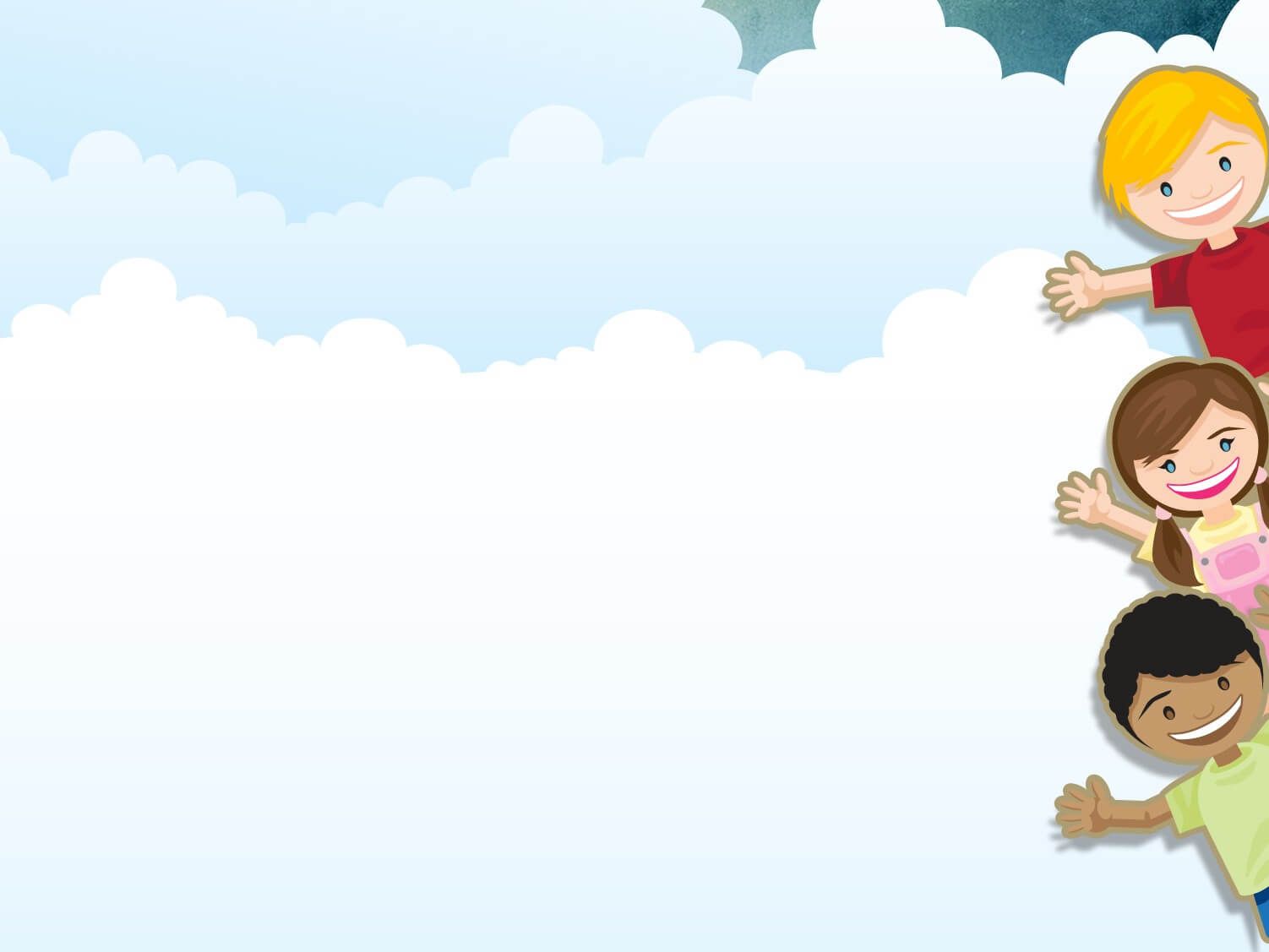 Luyện tập, củng cố
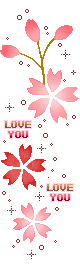 Phần 3: 
Ai thông minh hơn
Trò chơi 1: Thi xem ai nhanh
Trò chơi 2: Về đúng nhà
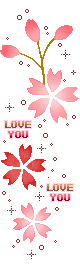 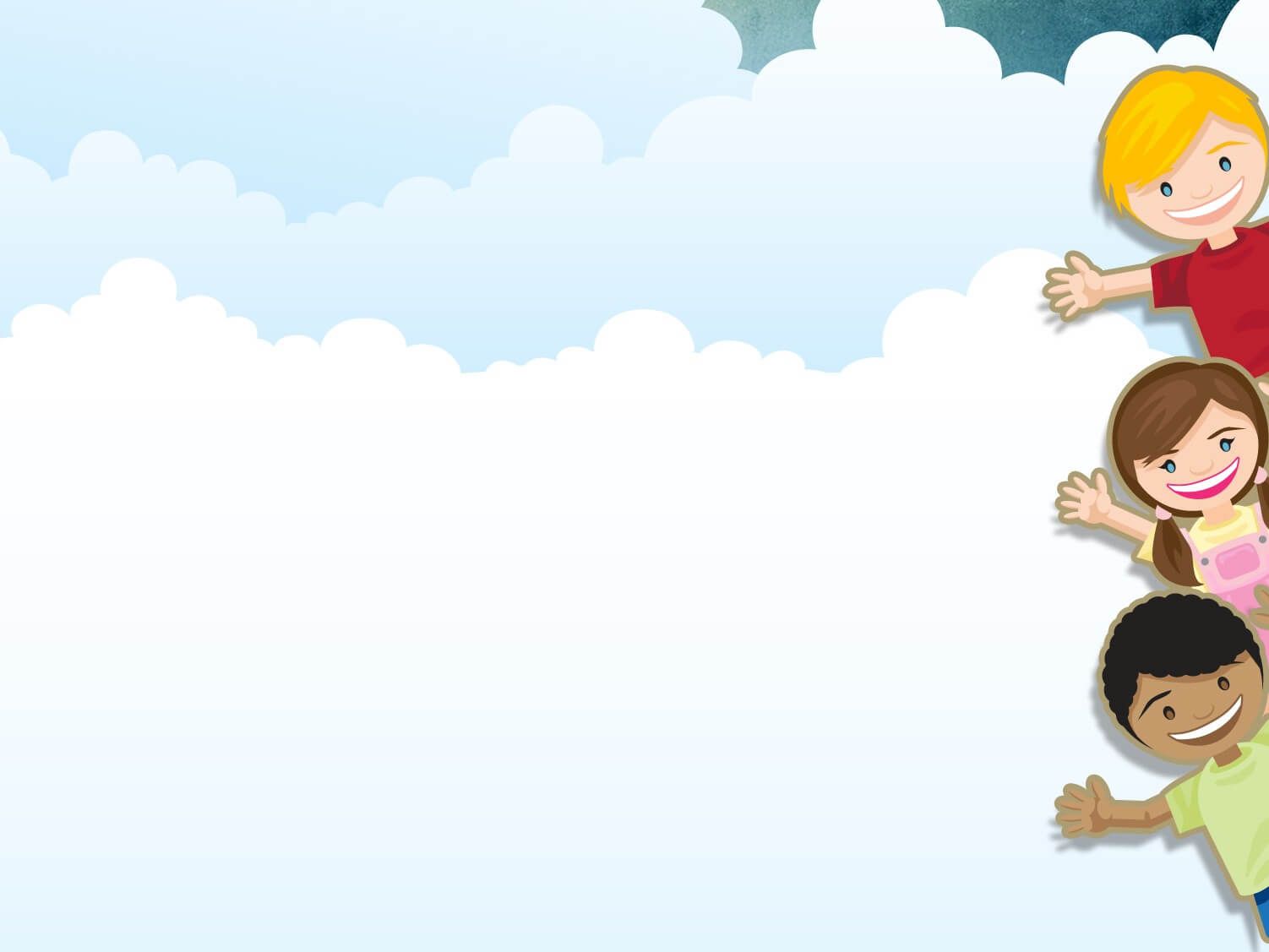 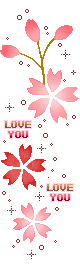 Trò chơi 2:
Về đúng nhà
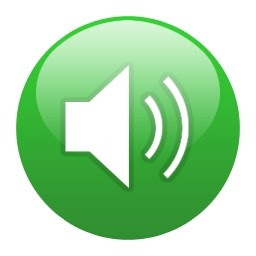 TRƯỜNG MẦM NON CẨM PHONG
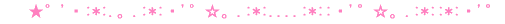 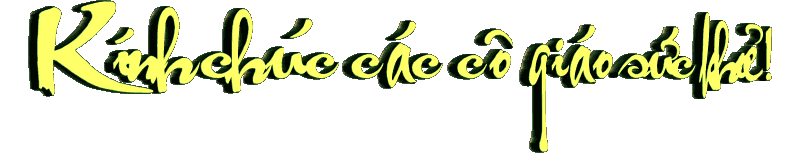 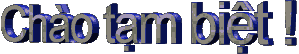